REPORT:
Healthy Environment for a Healthy Start: Promoting Environmental Justice for Equitable Birth Outcomes
Written by members of the Mom and Baby Action Network’s Environmental Justice Workgroup
Environmental justice seeks to reduce inequitable environmental burdens experienced by people of color, women, indigenous communities, and those living in economically disadvantaged areas.
2
3
4
5
6
7
8
1
Contents
Mom and Baby Action Network & Environmental Justice Workgroup
Report summary
Air pollution
Extreme heat
Disasters and displacement
Cosmetics
Fossil fuels
Key recommendations
Vision
We aim to achieve birth equity by centering the voices and experiences of local communities and mobilizing partners, companies, organizations, subject matter experts, policy-makers, advocates, and leaders nationally around a common agenda and shared metrics of success.
Together we can achieve what we cannot achieve alone!
Engages cross-sector partners to address root causes of maternal and infant health inequities
M-BAN evolved from the National Prematurity Collaborative by expanding the lens to maternal and infant health
Leads broad changes in policy, research, programs, funding, and systems
Orchestrates high alignment across multiple sectors to move from data to action
National Equity Framework
Advance economic opportunity
Environmental Justice Strategy Workgroup
Kicked off 2020 with Co-Chairs:
Skye Wheeler
Sue Kendig

New Co-Chairs named in 2023:
Viviana Alvarado Pacheco
Genesis Grenados
Bi-Monthly Meetings
>100 individuals and organizations
~ Mom & Baby Action Network Environmental Justice Work Group members
“We believe people should be able to get pregnant, have a healthy pregnancy and birth, breastfeed, and raise a family in a thriving community living in a dignified and healthy environment.”
A Foundational Report
Healthy Environment for a Healthy Start: Promoting environmental justice for equitable birth outcomes
Data and key research connecting inequitable maternal and infant health outcomes and environmental health threats are presented.
Air pollution
Extreme heat
Disasters and displacement
Cosmetics
Fossil fuel lifecycle

Full report includes key recommendations, examples, and resource lists.
Skye Wheeler
Claire Romaine, MD/MPHc
Human Rights Watch
Tulane University
Kasey L. Rivas, MPH
Sarah E. DeYoung, PhD
March of Dimes
University of Delaware
Marya G. Zlatnik, MD, MMS
Kasey Bellegarde, MPH, RN
Report authors
University of California San Francisco
University of Minnesota
Kyra Naumoff Shields, PhD
Inyang Uwak, DrPH, MPH, MD
Healthy Babies Bright Futures
Air Alliance Houston
Marissa Chan, MS, PhDc
Antonia Juhasz
Harvard T.H. Chan School of Public Health
Human Rights Watch
Heather McKenney, MPH
Kelley Dennings, MPH
ChemFORWARD
Center for Biological Diversity
Robin Gruenfeld, MPH
Content review
Kristina Dahl
March of Dimes
Union of Concerned Scientists
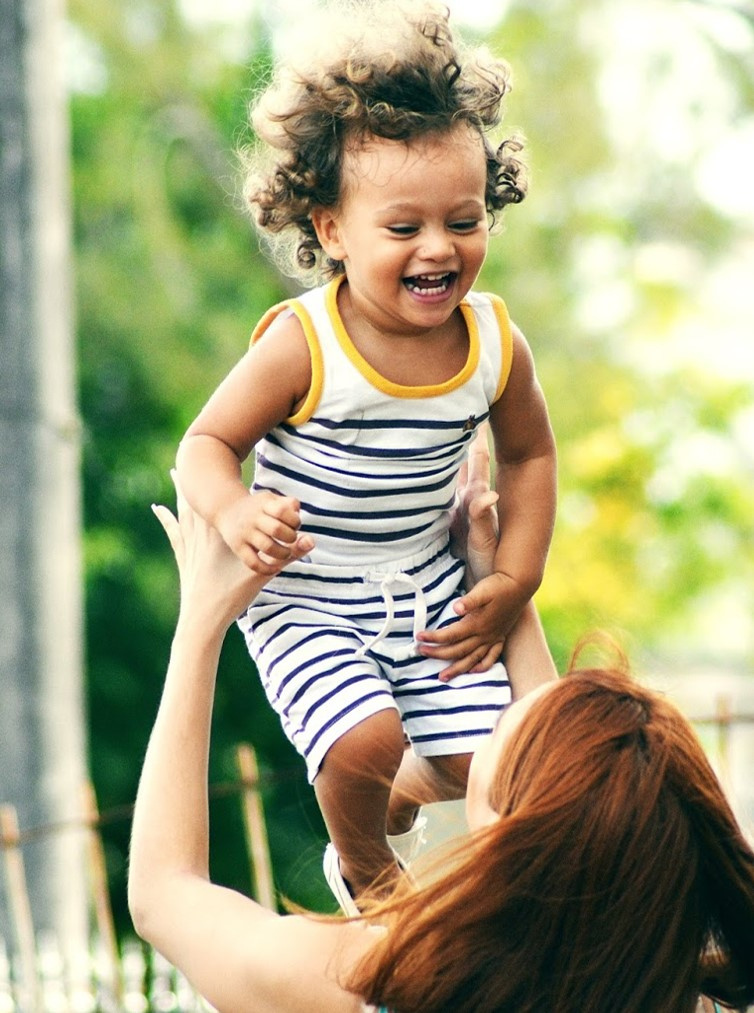 Report goals
Build solidarity between people and organizations working to advance equity in maternal and infant health.
Connect dots between the maternal health crisis in the US and environmental health inequities .
See action from the US government, including funding, to address environmental health concerns and protect the most at-risk pregnant people.
Realize protection for pregnancy health through robust government action on climate and other environmental health disasters to protect human health and life.
Crisis is centered by unjust racial and ethnic disparities in MIH outcomes.
Environmental threats and the US maternal health crisis
Pregnant people and infants are especially vulnerable to environmental health threats.
Protecting pregnant and birthing people and their infants from environmental harms requires using a reproductive justice lens.
[Speaker Notes: Systemic racism has had significant impacts on environmental health practices and maternal health outcomes in the United States. Racially segregated communities often experience the damaging health impacts of environmental injustices including higher exposure to heat, air pollution, climate related weather events, and toxic chemicals. 

As vulnerable populations, women and infants experience disproportionate impacts of environmental threats. 

Environmental justice recognizes that pervasive racism has contributed to the inequitable exposures to environmental threats leading to inequitable maternal and infant health outcomes. Applying a reproductive justice lens to the environmental justice work ensures the inclusion of the right to bear and raise children in healthy environments by advancing shared goals and promoting the empowerment of the most-burdened pregnant people and communities as part of the solutions.  

The framework is helpful in thinking about action, policy, and programming, for example, to address the greatest environmental injustices to perinatal health. This approach calls for empowerment of the most-burdened pregnant people and communities as part of the solutions.

Pregnant individuals are often excluded from conversations and decision-making when addressing environmental exposures and the climate crisis, but current research unequivocally shows that environmental injustices have a strong negative health effect on pregnant individuals and their babies. No matter how the data is parsed – by race, neighborhood, socioeconomic status, exposures, etc. – BIPOC women and infants bear the heaviest burden of these injustices]
High Level Overview
Air pollution
Air pollution is responsible for 63% of deaths from environmental causes.

Typical sources: vehicles, wildfires, agriculture and industrial combustions, cleaning supplies, pesticides, and paint.

Studies show for Black people there is an increased risk for preterm birth as a direct result of PM2.5 and ozone exposure.
Maternal and infant health
Inequitable exposure
Increased risk of hypertensive disorders of pregnancy, including preeclampsia and gestational diabetes.
Linked to higher rates of preterm birth, low birth weight, and stillbirth.
Can disrupt brain development in utero, including neurodevelopmental disorders, developmental delays, and reduced size of brain regions.
Black Americans are three times more likely to live in areas with poor air quality than White Americans.
Black and Hispanic people in the US bear a pollution burden of 56% and 63% excess exposure relative to their consumption.
Air pollution
Key facts: American Lung Association’s State of the Air 2023 report
The American Lung Association’s State of the Air 2023 reports ozone and PM2.5 exposures from 2019-2021. 

The number of people living in counties with failing grades for daily spikes in deadly particle pollution was 63.7 million, the most ever reported under the current national standard.

Catastrophic wildfires are increasing the number of days and places with unhealthy levels of particle pollution and increasing the severity of pollution.

People of color were 3.7 times more likely than White people to live in a county with failing grades for all three pollutants.
American Lung Association, State of the Air Report (2023), ALA. https://www.lung.org/research/sota
Increasing threats of wildfires
Climate change is increasing the number, intensity, and length of wildfire season in the US and Canada.
MIH implications, including increased air pollution exposure, loss of homes and displacement, increased risk for those who work outdoors.

Each additional day of wildfire smoke exposure raises the risk of preterm birth.

There were 7,000 ADDITIONAL babies born preterm between 2007 and 2012.
What if air pollution is reduced?
Researchers found:
People living 0-5km from a power plant experienced a reduced preterm birth rate from 7.0% to 5.1%

Largest reductions were in Black and Asian people compared to non-Hispanic White people.
8 coal and oil power plants were retired in CA between 2001 and 2011...
Casey, J. A., Karasek, D., Ogburn, E. L., Goin, D. E., Dang, K., Braveman, P. A., & Morello-Frosch, R. (2018). Retirements of Coal and Oil Power Plants in California: Association With Reduced Preterm Birth Among Populations Nearby. American journal of epidemiology, 187(8), 1586–1594. https://doi.org/10.1093/aje/kwy110
Air Alliance Houston Documentary
High Level Overview
Extreme heat
Studies done in the US show Black birthing people are inequitably impacted by extreme heat. 

Marginalized communities, often communities of color, people with low-income, and outdoor workers experience an unfair burden of heat.

Pregnancy can create additional burdens on people with pre-existing conditions that are known to worsen with heat, including respiratory and circulatory problems.
Maternal and infant health
Studies have shown a summer seasonal effect on gestational diabetes.

Extreme heat exposure in early pregnancy is linked to severe hypertensive disorders.

Heat exposure during pregnancy increased the risk for hospitalization and at childbirth is associated with longer hospital stays.

Maternal heat exposure is linked to preterm birth, low birth weight, and still birth.
Extreme heat
An uncertain future
The report, Killer Heat from Union of Concerned Scientists, showed what may happen if we take little or no action to reduce global heat-trapping emissions.

By midcentury millions more US residents will be exposed to an average of 7 or more days per year of extreme heat conditions.

By the end of the century 42,000 additional babies will be born preterm every year due to extreme heat.
https://www.ucsusa.org/sites/default/files/2020-12/UCS_extreme_heat_report_190712b_low-res_corrected12-20.pdf
Miami Public Awareness Campaign

Women’s Fund Miami-Dade led a cross-sector collaborative effort to raise the urgency to address extreme heat and pregnancy health in the Miami area.

A billboard was erected in 2021, a first of it’s kind awareness effort led by an NGO.

The effort also resulted in Miami hiring its first Chief Heat Officer!
Addressing the lack of awareness re: risks to maternal and infant health from extreme heat
High Level Overview
Disasters and displacement
Long-standing structural racism has led to increased vulnerability of low-income and racially and ethnically marginalized individuals to exposures to climate related disasters. 

Disasters can lead to exposure to environmental pollutants, psychological stressors, and lack of healthcare access while also interacting with other social drivers of health.

Short and long-term effects can impact maternal and infant health, worsening already inequitable outcomes for the most vulnerable people and communities.
Maternal and infant health
Inequitable exposure
Disasters and displacement
Disasters can increase risk for adverse pregnancy outcomes through a number of pathways-stress, environmental contamination, exacerbating pre-existing conditions, and disruption of healthcare services and utilities.

Increased risk for preterm birth, still birth, low birthweight, small for gestational age, and severe maternal morbidity.
Low-income communities of color are often at the frontline, experiencing the most immediate and harmful impacts of climate change due to longstanding environmental inequities, exploitation, and unequal policy infrastructure. 

In the US, low-income people are less likely to have flood insurance, Black people are more likely to contract and die from COVID-19, and Native Americans are six times more likely than other populations to live in wildfire-prone areas.

Frontline communities are also underrepresented in disaster planning, policy, and funding decisions.
With 2  C and 4  C of annual warming, it’s projected that there will be an additional 7,700 and 13,600 babies born preterm every year.
o
o
Future forecasting reveals inequitable impacts of climate change
EPA Report, Climate Change and Children’s Health and Well-Being in the United States quantifies projected health effects to children from climate change revealing inequitable impacts to BIPOC, low-income and, non-English speaking households.
With a 50cm and 100cm global sea level rise, approximately 185,000 and 1.13 million children, respectively, may be at risk to lose their homes completely.
EPA. 2023. Climate Change and Children’s Health and Well-Being in the United States. U.S. Environmental Protection Agency, 
EPA 430-R-23-001
Disasters fuel an IntergenerationaL cycle of vulnerability
Exposure to disasters during pregnancy can predispose infants to future chronic health conditions, including obesity, metabolic disorders, congenital defects, allergies, and neurodevelopmental and psychological impairments.


A 2017* study indicated that in utero infants and children suffer long-lasting effects, including worse health, less education, lower human capital accumulation, and increased child labor.
Increased exposure of pregnant and birthing people to climate-related disasters can have consequences on the life and future health for generations.
Caruso, Germán Daniel, 2017. "The legacy of natural disasters: The intergenerational impact of 100 years of disasters in Latin America," 
Journal of Development Economics, Elsevier, vol. 127(C), pages 209-233.
High Level Overview
Cosmetics
Cosmetic use and cosmetic-associated ingredients are linked to adverse pregnancy and birth outcomes such as gestational diabetes, preterm birth, and low birth weight infants.

Women of reproductive age use an average of TEN cosmetics in their daily routines, which may include hair products, toothpaste, soap, and makeup.

Pregnant people of color experience higher exposures to cosmetic-associated chemicals of concern compared to other racial/ethnic groups, exacerbating the inequities that already exist in maternal and infant health outcomes.
Maternal and infant health
Daily use of hair oils during late-pregnancy is associated with, on average, an 8-day decrease in gestational age at delivery.

Cosmetic ingredients such as parabens and triclocarban can increase the odds of preterm birth, low birthweight, and shorter body length.

Exposure to mono-ethyl pthalates during the 2nd trimester is associated with an increased risk of impaired glucose tolerance and excessive gestational weight gain.
Cosmetics
unique challenges created by added fragrances
The term “fragrance” may refer to a complex mixture of several ingredients-there are more than 3,000 fragrance compounds.

Fragrance compounds may include endocrine disrupting chemicals and other potentially harmful and hazardous ingredients.

California passed the first law in the US requiring the reporting of potentially harmful ingredients.
Beauty justice
84% of chemicals detected in hair products marketed to Black women are not listed on the label.
Beauty and personal care products marketed to women of color often contain more toxic ingredients than products marketed to White women. As a result, women of color face greater exposure to toxic ingredients used in beauty and personal care products. This is unacceptable. Women of color deserve the same access to safer beauty products.
2022 Report from the Campaign for Healthier Solutions
Toxic chemicals in Dollar Store products*
> 50% of the 226 products tested contained 1 or more chemicals of potential concern.

Detected chemicals included: phthalates, lead, and flame retardants.

Many items tested are marketed to children.

Raises concern regarding the differences in access to safe products across different store types, which may be more accessible by certain communities.
Campaign for Healthier Solutions. (2022). Toxic Chemicals in Dollar Store Products: 2022 Report. Campaign for Healthier Solutions. https://www.ecocenter.org/sites/default/files/2022-04/Toxic%20Chemicals%20in%20Dollar%20Store%20Products-%202022%20Report.pdf
High Level Overview
Fossil fuels
Exposure to fossil fuels has been linked to poor pregnancy, birth, and newborn health outcomes, such as preterm birth, fetal or infant loss, and birth defects.

A just transition off fossil fuels is not only necessary to avoid catastrophic climate warming, it’s necessary to avert a worsening maternal health crisis with glaring inequities. 

Reducing pollution from and production and use of fossil fuels and petrochemicals is a health intervention for pregnant people and babies that stakeholders across policy, healthcare delivery, and communities all must consider.
Maternal and infant health
Prenatal exposure to fossil fuels and petrochemicals is associated with adverse reproductive health, including decline in fertility, pregnancy loss, and high-risk pregnancy.
Oil spills and gas flares are associated with hypertensive disorders of pregnancy and gestational diabetes.
Infant health is also affected by fossil fuel and petrochemical exposure, including increased preterm birth risk, fetal growth, low birthweight, and birth defects.
Pre-conception exposure to oil spills has been linked to an increased risk of neonatal mortality.
Fossil fuels
Fracking pollutes our air, water, and soil
Pregnant people living near active fracking wells are 30% more likely to have a high-risk pregnancy and 40% more likely to give birth preterm. It’s also linked to low birthweight and congenital birth defects.

Fracking wells are disproportionately located near Black, Brown, Indigenous, and low-income communities.

More than 1,000 chemicals, including EDCs, are used in fracking fluid, many of which are toxic, cancer-causing, or otherwise hazardous to human health.
Advancing Environmental Justice: 
Policy examples
Development of clean water and wastewater infrastructure
Training and workforce development
Climate change
Clean energy and energy efficiency
Remediation and reduction of legacy pollution
Clean transit
Affordable and sustainable housing
Policy in Action: Justice40 Initiative
Federal initiative that 40% of benefits/$ of certain Federal investments flow to disadvantaged communities that are marginalized, underserved, and overburdened by pollution.
Policies in Action: 
Pregnant Workers Fairness Act
250,000
62%
Estimated pregnant workers every year who are denied requests for accommodations, even more don’t ask for fear of retaliation
Americans have personally seen pregnancy discrimination in the workplace
Prior to the PWFA going into effect on June 27, 2023, only a handful of states had laws in place to protect pregnant and postpartum workers from issues like excessive heat, lifting, long periods of standing, exposure to chemicals, etc.
Ensures pregnant and postpartum workers are not forced off the job, get appropriate accommodations, and aren’t faced with retaliation.
Under this law, pregnant and postpartum employees who work for employers with 15 or more employees can ask for accommodations such as extra rest or water breaks, cooling accommodation, or temporary transfers in hot weather.
Policies in Action: CA Safe Cosmetics Program
CSCA
CFFIRKA
Cosmetic Fragrance & Flavor Ingredient Right to Know Act signed into law 2020
CA Safe Cosmetics Act signed into law 2005
Under the CA Safe Cosmetics Program (CSCP) these laws are implemented, CA is the only state that requires companies to report harmful ingredient use in cosmetics.
The primary purpose of the California Safe Cosmetics Program (CSCP) is to collect information on hazardous and potentially hazardous ingredients in cosmetic products sold in California and to make this information available to the public.
Provides consumers and salon workers a database to learn more about the products they use. Anyone can access the database. The CSCP also participates in efforts to promote collaborative research efforts and product safety.
Policies in Action: 
Modernization of Cosmetics Regulation Act
MoCRA (2022) is the most significant expansion of FDA’s authority to regulate cosmetics since the Federal Food, Drug, and Cosmetic Act was passed in 1938. This new law will help ensure the safety of cosmetic products many consumers use daily. The legislation makes many constructive and long-overdue changes to the Federal Food, Drug and Cosmetics Act, which has not been significantly amended since it was enacted over 80 years ago, including:
Requires formal FDA registration of cosmetic facilities, products, and ingredients
Establishes good manufacturing practices
Requires serious adverse event reporting
Requires companies to disclose their use of specific fragrance and flavor ingredients to the FDA
Requires public disclosure of ingredients in professional salon products and fragrance allergens
Creates standardized testing for asbestos contamination in talc
Gives FDA urgent authority to recall cosmetic products harming human health
Toxic-Free Beauty Act
Cosmetic Fragrance & Flavor Ingredient Right to Know Act
Cosmetic Safety for Communities of Color and Professional Salon Workers Act
Cosmetic Supply Chain Transparency Act
Although MoCRA shows much needed progress continued support of the Safer Beauty Bill Package is critical to make beauty and personal-care products safer.
Safer Beauty Bill Package
Ban the 11 most toxic chemicals to human health
Defend the health of women of color and salon workers
Reveal fragrance and flavor ingredients
Force supply chain transparency so cosmetic companyes can create safer products
Advocate for:
Momnibus: Protecting Moms and Babies Against Climate Change Act
Environmental Justice for All Act
Continued implementation of policies mentioned here and ensuring pregnant, birthing, and postpartum people and their infants are included when it comes to funding, programs, and policies.
Advancing Environmental Justice: Key
recommendations
To Congress
Pass the Momnibus, including the Protecting Moms and Babies against Climate Change Bill.
Pass the A. Donald McEachin Environmental Justice for All Act.
Include maternal and newborn health considerations in any climate health bills.
To the Administration
Build interagency coordination between reproductive health and environmental health.
Ensure climate and environmental health funding reaches frontline birth workers and community-based orgs.
Appoint reproductive justice experts in White House Office of Environmental Quality and other key areas.
Connect the dots and uplift the link between EJ and RJ in environmental health policies.
To the EPA and DHHS
Work together to review the state of the science and develop a RJ action plan to better protect maternal and newborn health.
Create a reproductive justice expert position to help develop environmental justice policy.
Use a RJ lens when including pregnant people as a vulnerable group in policy documents and vice versa.
Work to help reproductive justice experts and champions access environmental justice grants.
To cities and states
Convene community leaders, MIH providers, and public health to champion ideas to address environmental health threats using an RJ lens.
Include EJ considerations in state maternal and infant health initiatives addressing inequitable outcomes.
Include environmental health experts in maternal mortality and fetal infant mortality review boards.
To our EJ movement allies
Apply for EJ grants in collaboration with community-based maternal and reproductive health orgs.
Include reproductive and maternal health when calculating the costs of the climate crisis.
Invite and make space for maternal health workers in planning and decision-making.
Ensure pregnant people are aware of available services and resources.
To our maternal health allies
Learn more about environmental and occupational health threats to perinatal health continuum.
Ensure families, pregnant people and advocates are aware of available resources re: environmental health exposures.
Visit IgnitingImpactTogether.org and learn about the Mom & Baby Action Network’s EJ workgroup.
Advancing Environmental Justice: Resources and tools
Resources and tools
Climate and Economic Justice Screening Tool (CEJST)
Launched November 2022 in an effort to provide data to support the implementation of the Justice40 Initiative. 

The tool is meant to help ensure that the benefits of federal programs are reaching communities that are overburdened by pollution and historic underinvestment. 

A community is highlighted as disadvantaged on the CEJST map if it’s in a census tract that is (1) at or above the threshold for one or more environmental, climate, or other burdens, and (2) at or above the threshold for an associated socioeconomic burden. In addition, a census tract that’s completely surrounded by disadvantaged communities and is at or above the 50% percentile for low income is also considered disadvantaged.
Resources and tools
EJScreen: Environmental Justice Screening and Mapping Tool
EPA's EJ mapping and screening tool that combines environmental and demographic socioeconomic indicators. 

EJScreen users choose a geographic area; the tool then provides demographic socioeconomic and environmental information for that area.

13 environmental indicators
7 socioeconomic indicators
13 EJ indexes
13 supplemental indexes
Resources and tools
Maternal Vulnerability Index
The Maternal Vulnerability Index (MVI) identifies not only where, but why, moms in the United States are vulnerable to poor maternal health outcomes.

County-level, national-scale with 6 themes reflecting 43 indicators.

Reproductive Healthcare
Physical Environment
Physical Health
Mental Health and Substance Abuse
General Healthcare
Socioeconomic Determinants
Resources and tools
The New School: Tishman Environment and Design Center - Local Policies for Environmental Justice: A National Scan
Recent (2019) efforts in 23 cities, 3 counties, and 2 utilities in the US to address environmental injustices through zoning, land use, and other policies.

Review of 40 local policies with details how EJ advocacy resulted in innovative approaches to lessen the burden environmental health threats.
American Forests: Tree Equity Score
Trees not only provide fresh and clean air, they also help reduce heat-related illnesses and utility costs.

Studies show that the neighborhoods that were historically redlined have fewer trees, preventing the people living there from reaping the benefits trees provide. 

Tree Equity mapping tool calculates a score for all 150,000 neighborhoods and 486 municipalities in urbanized areas across continental US.
EPA EJ  Resources and Workshops
Grants, resources, strategic planning, and partnerships.

Growing Grassroots: Building Capacity for EJ Work - Five Part Workshop Series
Online Mapping and Data Collection
Achieving Equitable Development in Communities
Navigating & Getting to Know your Local, State, and Federal Environmental Agencies
Accessing Funding for Communities
Understanding What’s in My Drinking Water.
The EPN is focused on building the capacity of environmental agencies and the communities they serve to truly address the most urgent health and environmental crises.

Provide TA and training to communities of color and low-income communities, non-profits, and under-resourced state, local, and tribal government agencies serving those communities.
Train and mentor EPA staff and recruit underrepresented populations to work at EPA.
Educate congress and serve as expert resource.
Join us!
ignitingimpacttogether.org